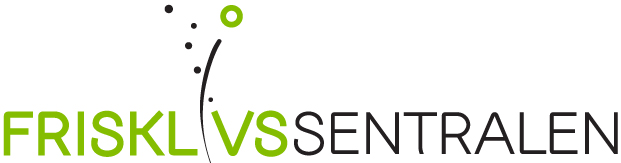 Gågruppe i Sparebank Arena hver mandag fra 02.11.20-29.03.21 kl.10-11.

Frisklivssentralen har fått en ledig kommunal time,
og vi ønsker å se om dette er et tilbud som faller i smak i Saltdal. Vi tar smittevernhensyns så ingen  
kan møte opp hvis de er syke.
Er du en av de som av ulike årsaker blir sittende litt for mye inne om vinteren er dette noe for deg!
Ung eller gammel- alle er velkommen
Kom og bli med!
Spørsmål: tlf 950 18 880/ mail: birgit.amundsen@saltdal.kommune.no

Gratis tilbud!